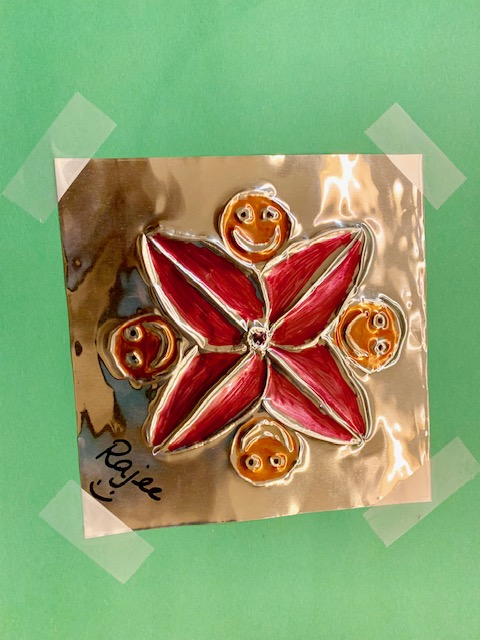 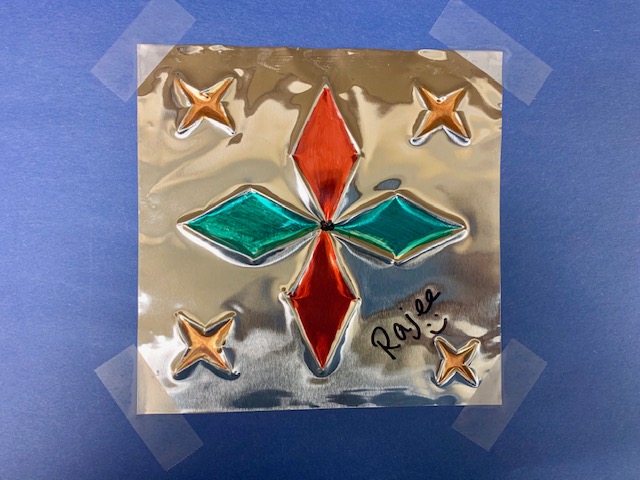 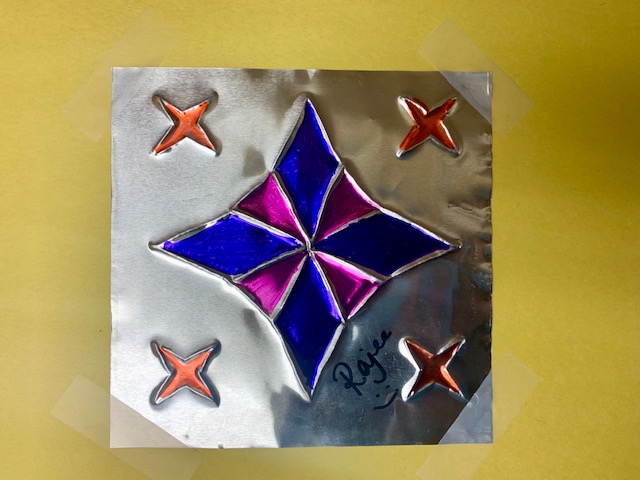 Embossed Mandalas Tk, K, 1
November 2019 art project 
Quail Run Elementary
Rajee Subramanian
Inspiration – SRVUSD 2019 Priority, mindfulness and art therapy
Learning emotions – How do you feel?
It’s common to think that mindfulness is only about meditation, but in reality is simply means focusing your awareness on the present moment
Siting quietly, eating calmly, focusing on an image, closing your eyes, breathing in and out,  drawing, coloring, doing a yoga pose, even jumping jacks
Doing things with out judging if it is right or wrong 
Doing things like this keeps you happy forever
Why and what are Mandalas?
Mandalas are circular designs that start from a center point which emanates an array of symbols, shapes & forms. 
Kids learn to develop:
Mindfulness & concentration 
Strengthen Focus Skills 
Enhance Creativity & relaxation
Mandalas are found in many countries 
like India, Nepal, China, Japan, Ireland, Britain,
Bhutan, and Indonesia
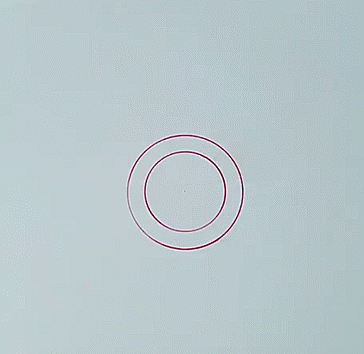 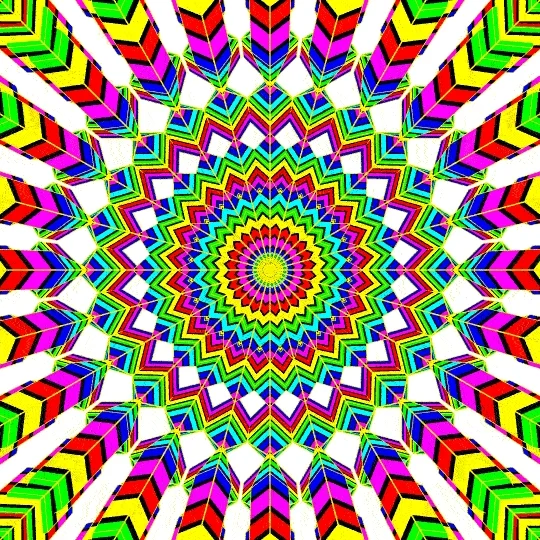 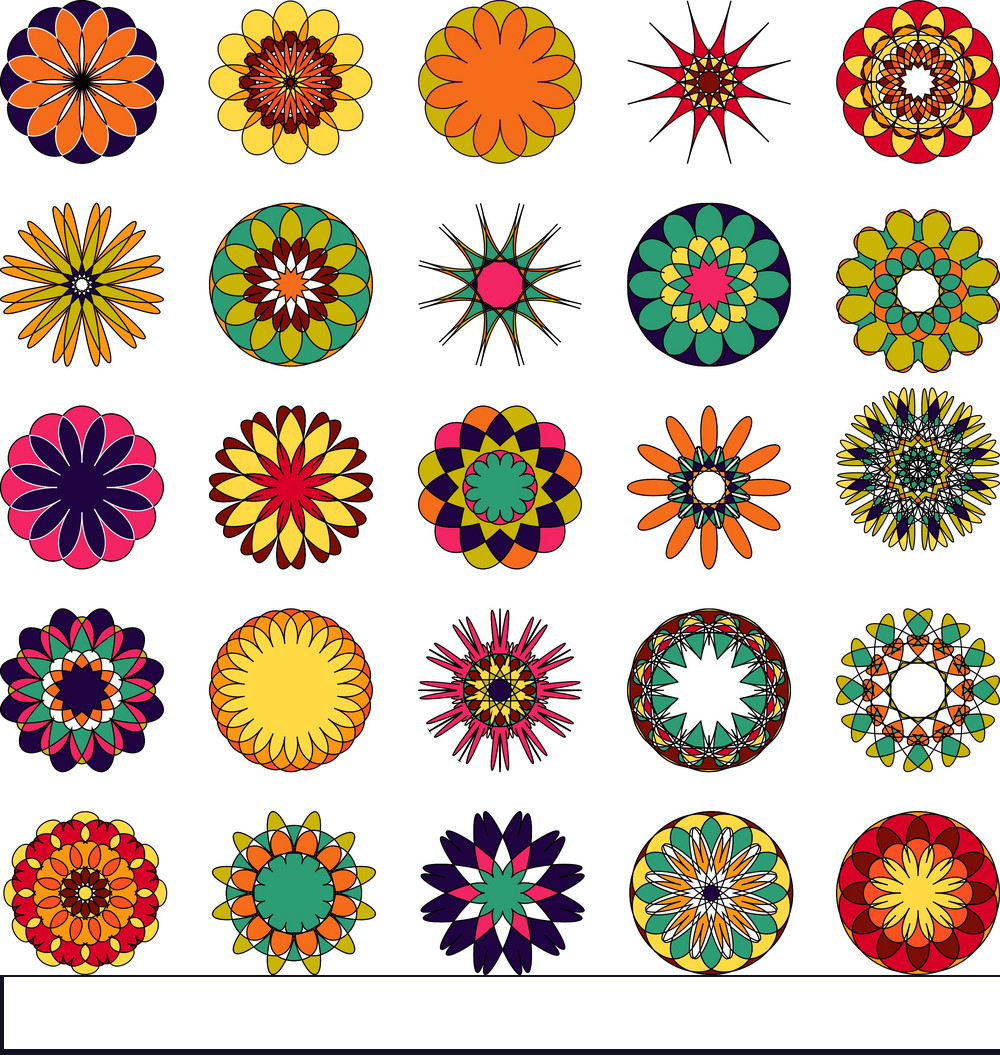 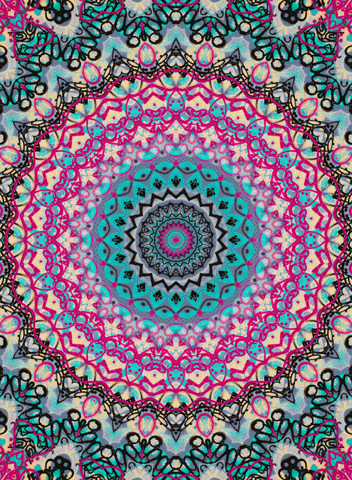 Mandalas in nature – Look for items in Nature
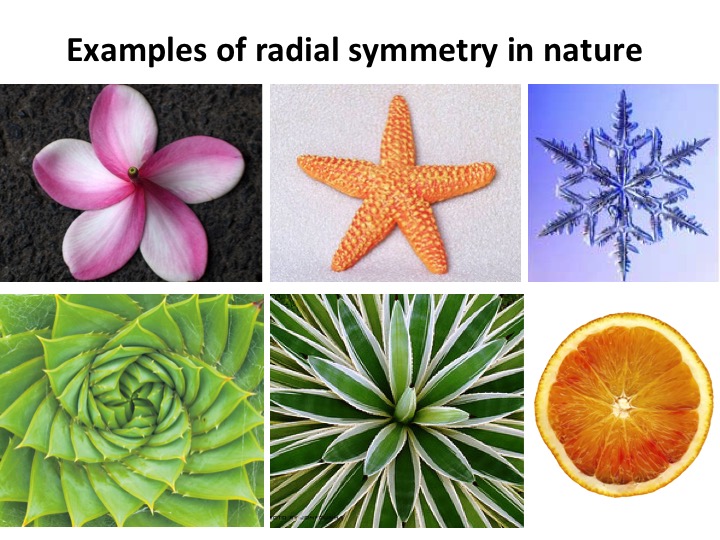 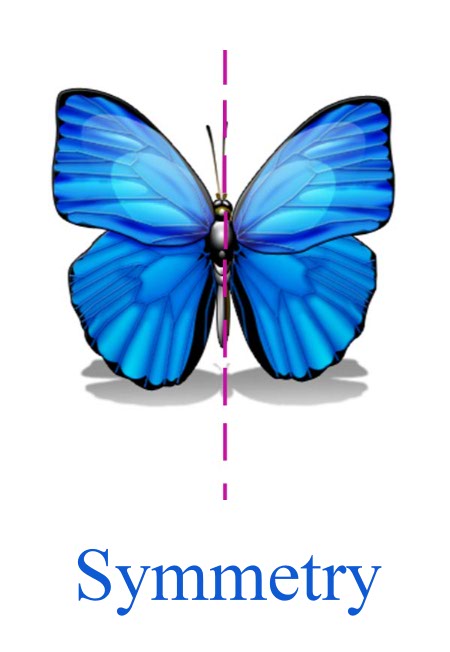 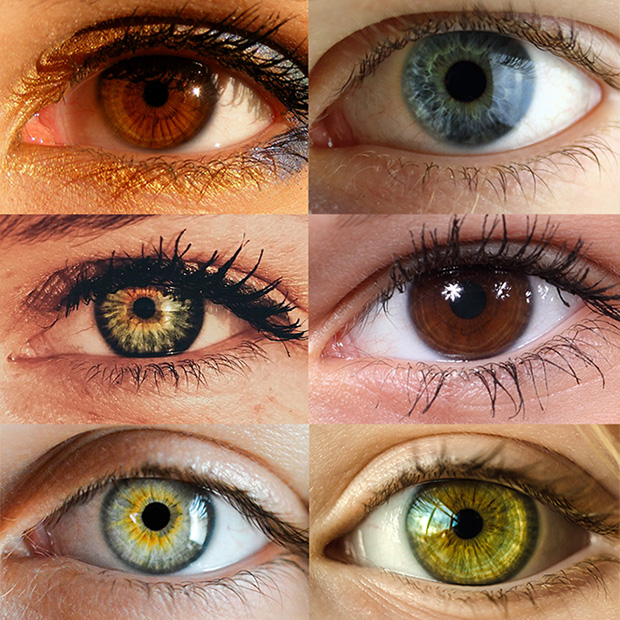 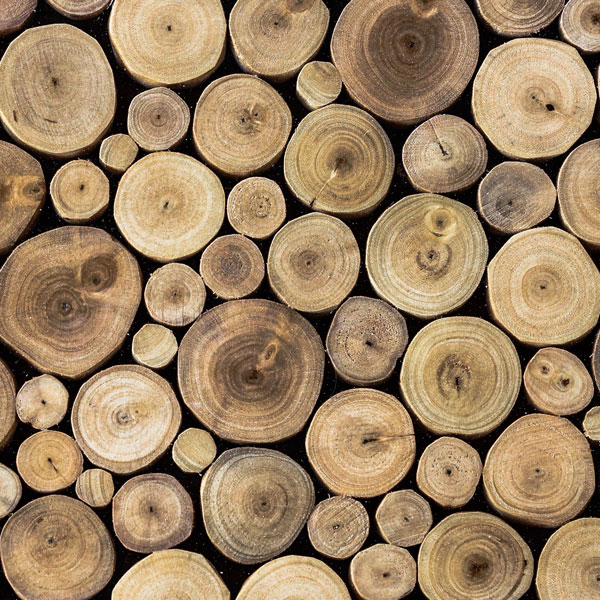 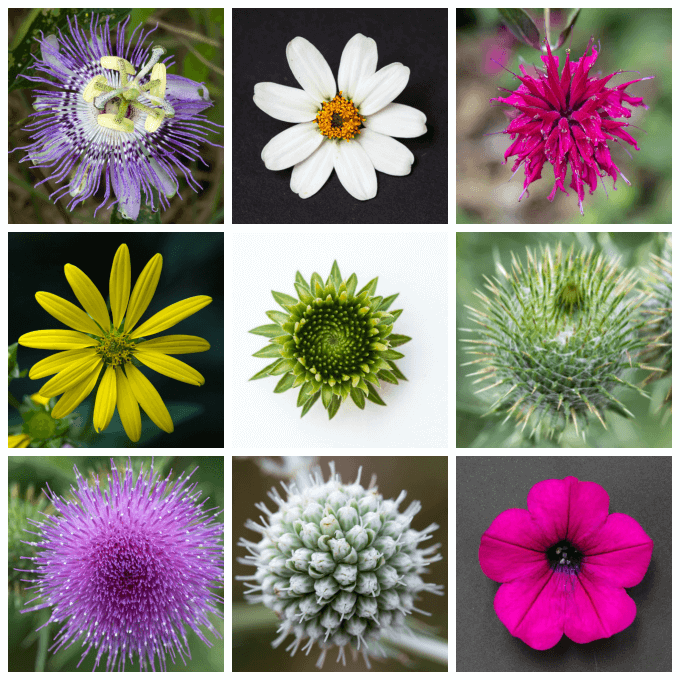 Art technique  -  Metal Tooling & embossing
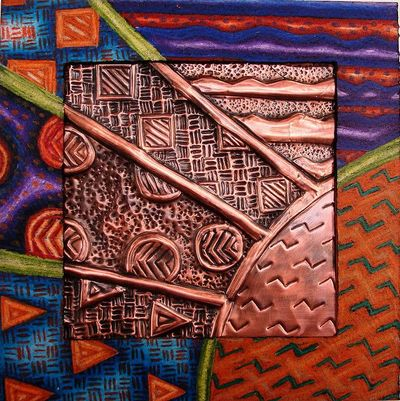 Metal tooling is a centuries-old art in which a soft metal is worked with a rounded tool on the back side in order to create a raised design on the front. Mexican and South American artists call this art form repajado
Embossing is the raised edges that is made in the foil. Gives a textured feeling.
Grade 2/3
Tk , K, 1
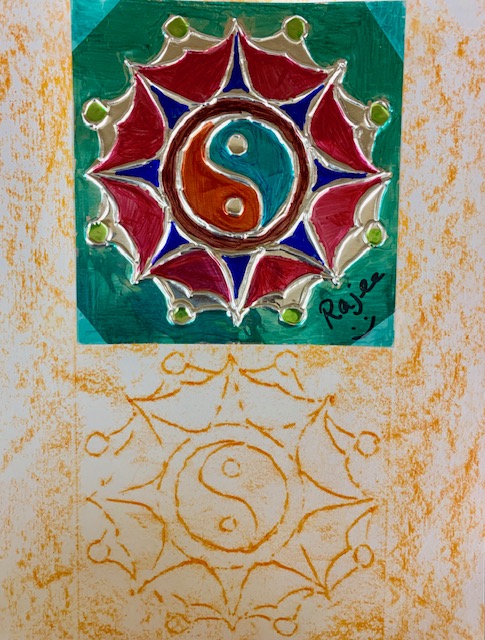 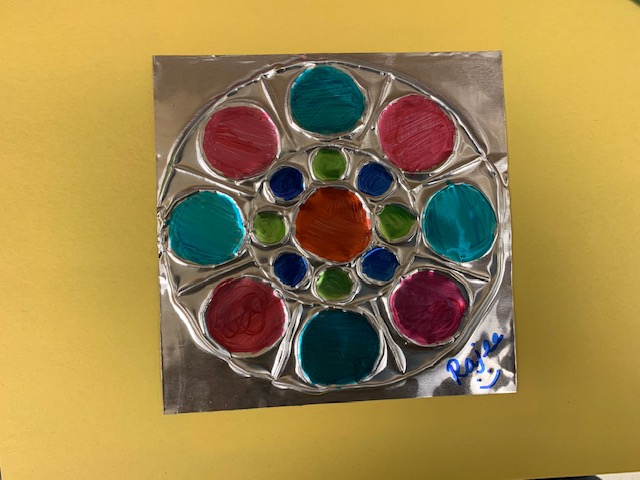 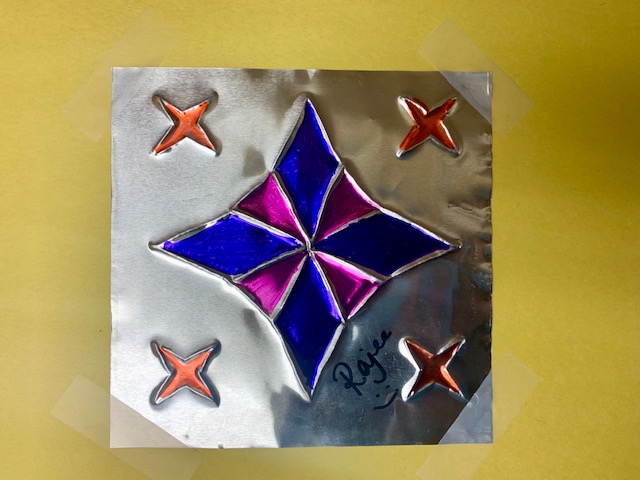 Grade 4 & 5
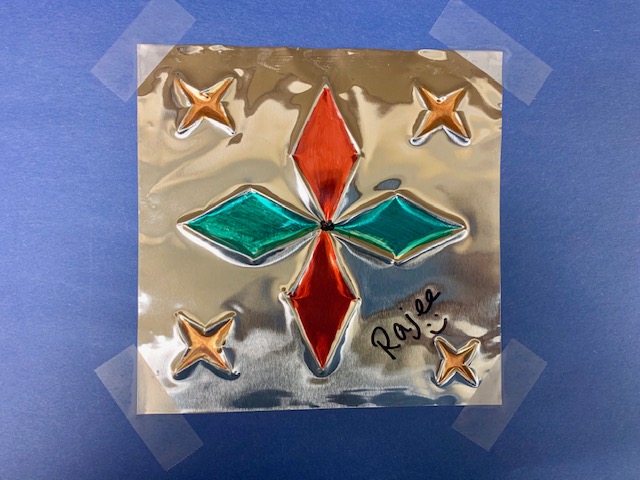 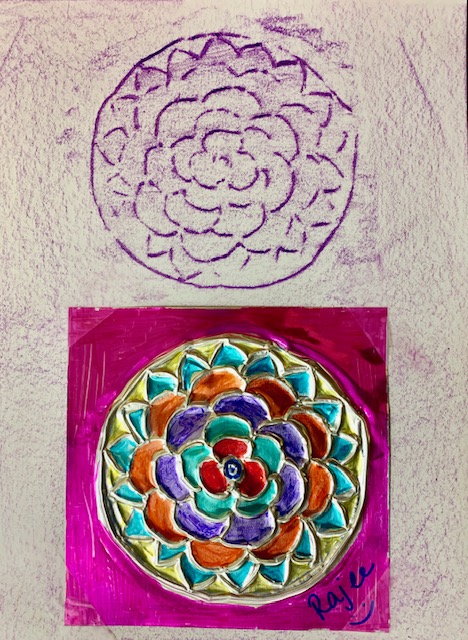 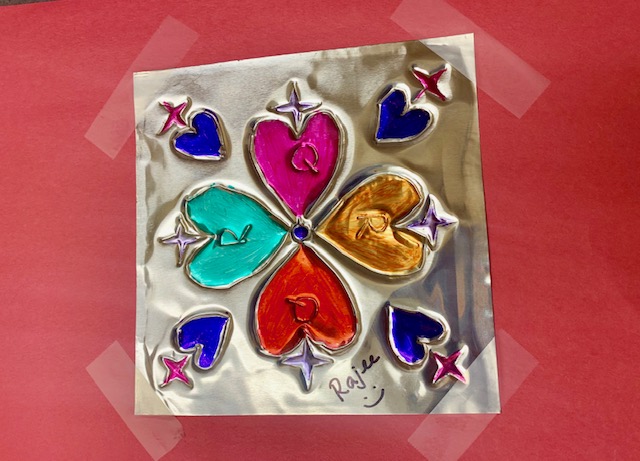 Embossed Mandala @ QR
Safety guidelines - working with metal foil
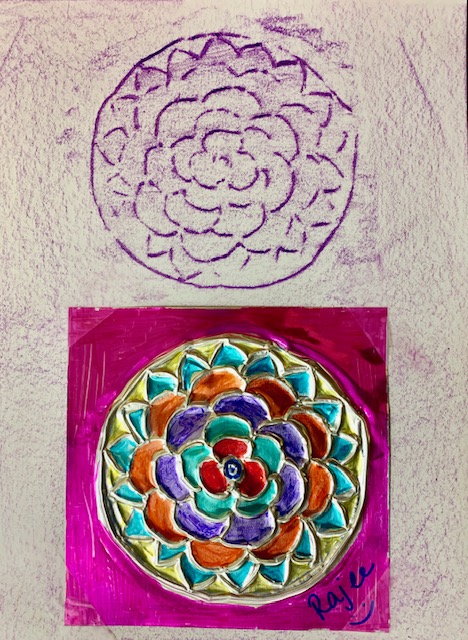 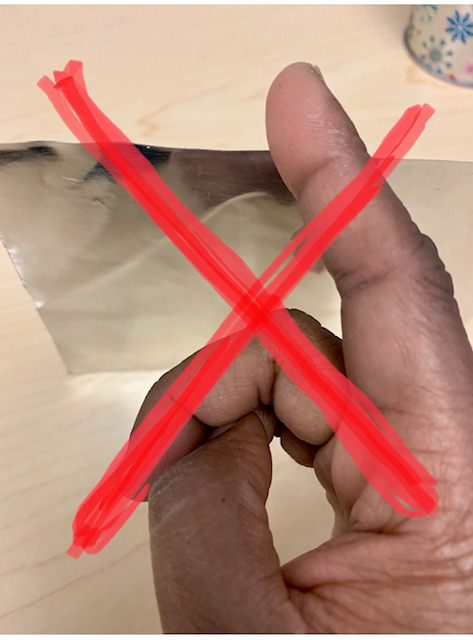 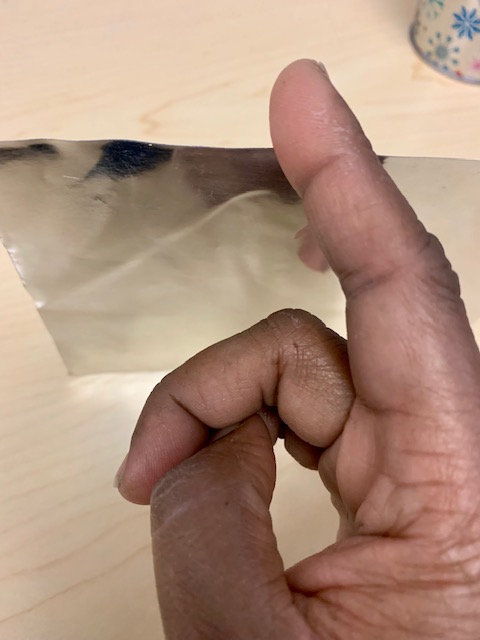 Metal foil can be sharp at the edges 
It may be tempting to touch and feel the metal foil 
Be gentle. Do not grasp/snatch the metal.
Never run your fingers along the edges of the metal foil
Just like paper cut it can cut your self
Materials
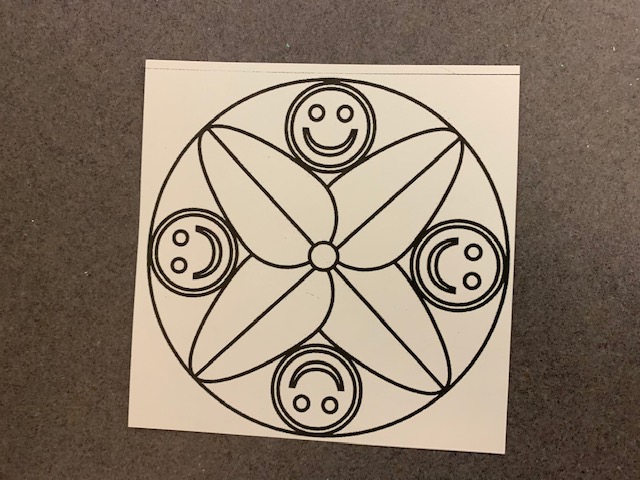 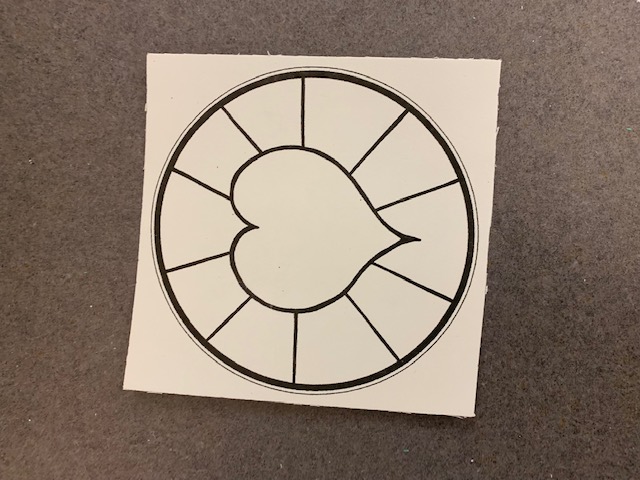 6x6 tin foil 
Grade specific Template 
Ball point pen 
Blunt pencil
Tape
Foam sheets
Colored sharpies
Colored construction sheet (Grades TK to 3)
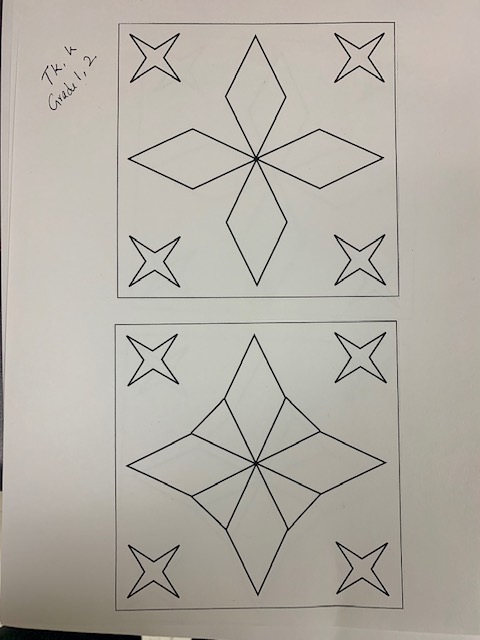 Procedure for Tooling (All grades)
Step 4: Tape the template and the foil  on the both sides on the foam sheet
Step 1: Tape the 2 4x6 foam sheet
Step 2: Place the tin foil on the foam sheet
Step 3: Place the template on the foam sheet
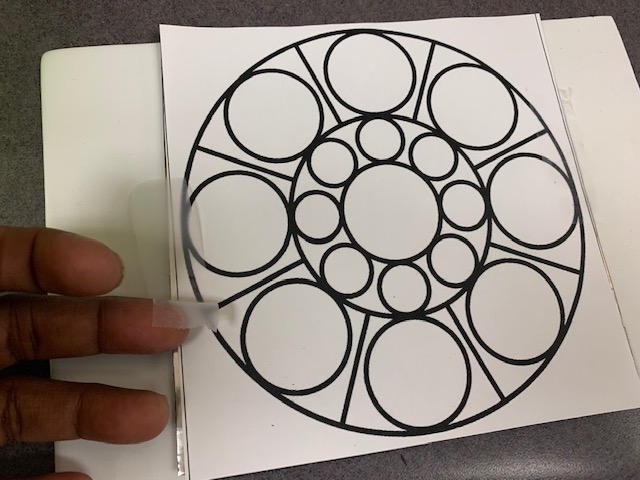 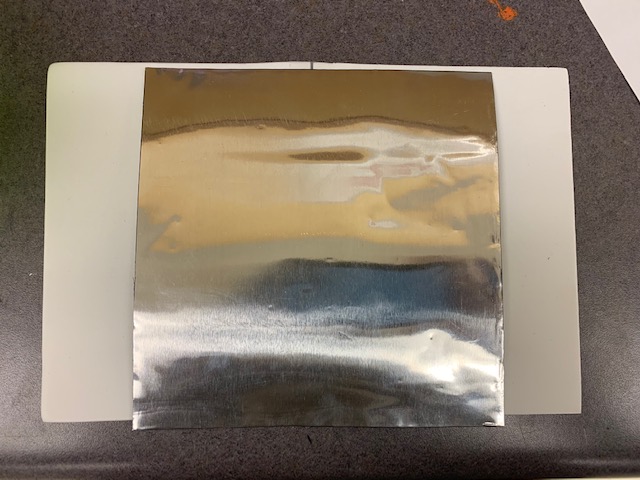 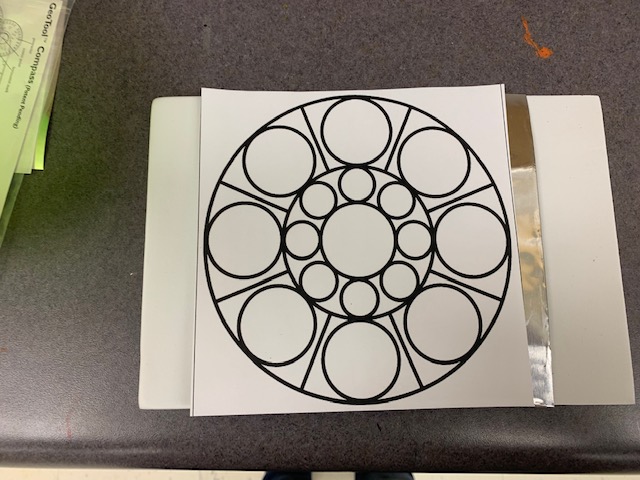 Procedure for Tooling & Embossing (All grades)
Step 7: Retrace the lines using pencil to make sure the tooling has depth
Step 8 : Flip the foil to see the embossed side
Step 6: Remove the tape once completed
Step 5: trace the image hard using a ball point pen
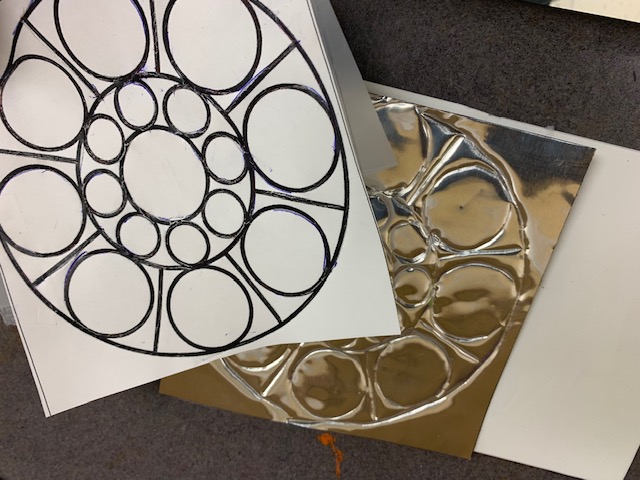 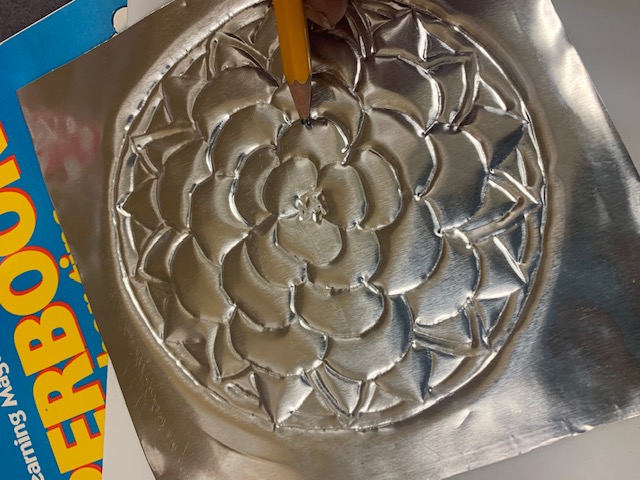 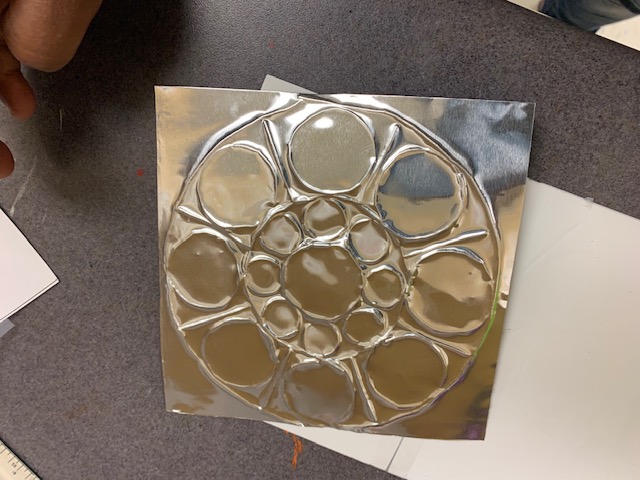 Procedure for Tooling & Embossing (All grades)
Step 11: Write your name and tape four corners
Step 9: color only the area that has depth and leave the lines that has been made. Use sharpie to color
Step 10: Please leave some uncolored space so the embossing is seen clearly
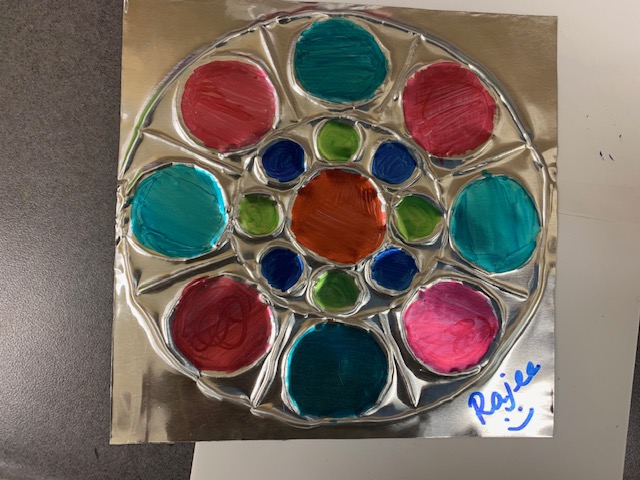 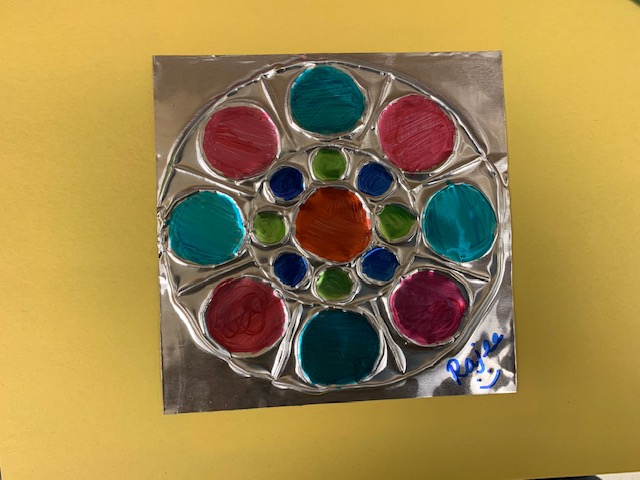